ان يجهزالطالب وجبات بسيطة سريعة التحضير (السندويشات – السلطات البسيطة، إلخ)
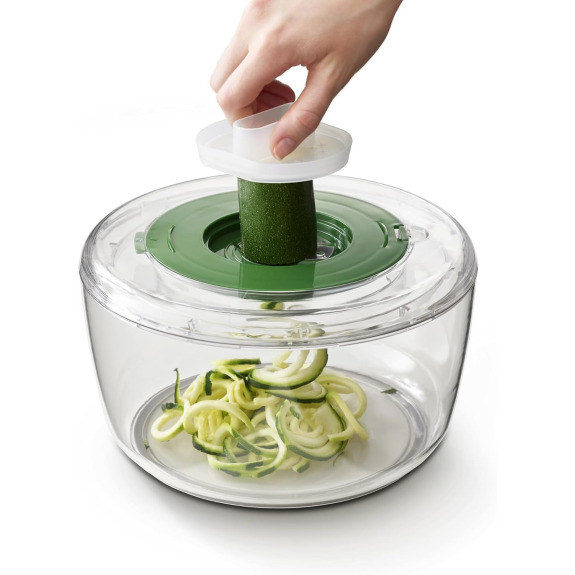 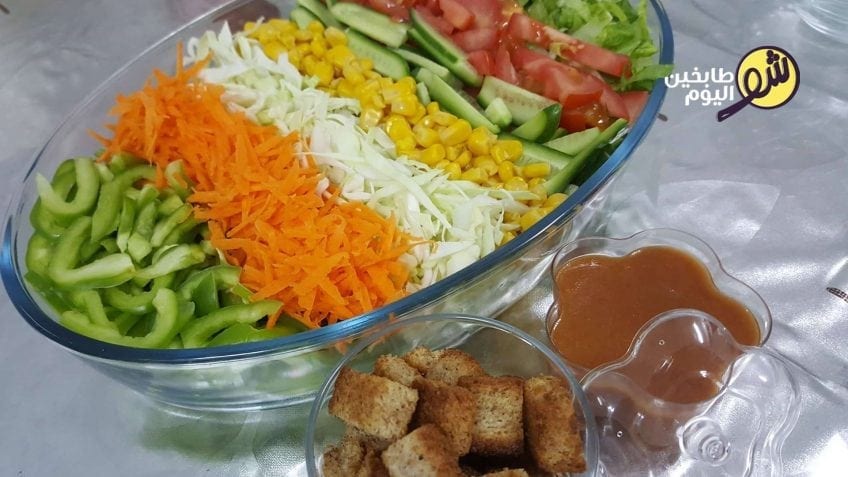 ان يتعرف الطالب علي مكونات تجهيز وجبات بسيطة وسريعة التحضير (السندويشات )
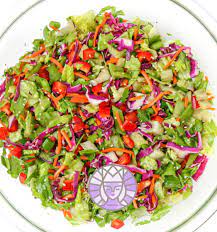 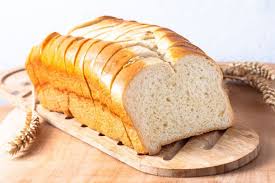 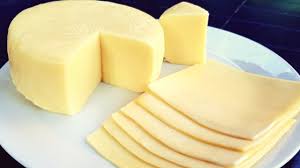 جبن
خبز توست
سلطة خضار
ان يشير الطالب علي (السندويشات )
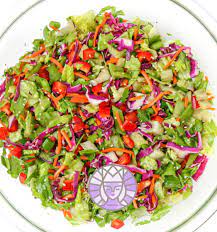 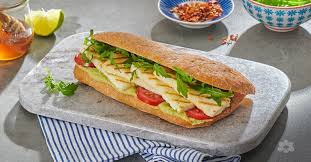 سندويش
سلطة خضار